2022 High School FootballOFFICIALS SCHOOL
Session # 1:
PHILOSOPHY & POSITIONS
MISSION STATEMENT
This school is designed to recruit and train prospective high school football officials; as well as to provide training material for existing football officials.

This is not a professional endeavor, as no one is being compensated for their services.

This is not an MHSAA production, although the MHSAA totally supports recruitment and education.
IN ASSOCIATION WITH
This presentation could not take place without the support of:
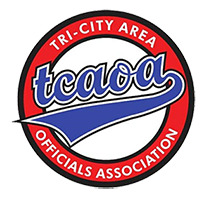 ABOUT THE SCHOOL
You will need the following (some will be provided once you have registered) :

1. The NFHS High School Football Rules Book.
2. The NFHS High School Football Case Book.
3. The Michigan Football Mechanics Manual – which is available for free on the MHSAA website.
4. The MHSAA Officials Guidebook – which is also on their website.

Each week, on Tuesday, a new lesson will be available on the website: www.assignphillong.info, for you to watch and study.
Then the following Monday there will be a 1-hour ZOOM meeting to have a group discussion for questions.
WELCOME
These classes will be presented by:
Phil Long
Joel Barnes
Andy Wolf
Lee Morgan
Jerry Haines
And other Special Guests.

THANK YOU ALL for attending, WE NEED YOU !
3-LEGGED STOOL OF OFFICIATING
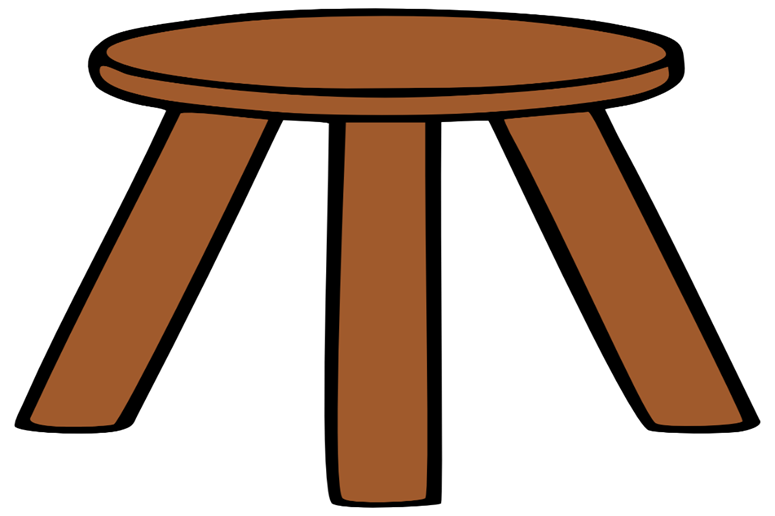 3-LEGGED STOOL OF OFFICIATING
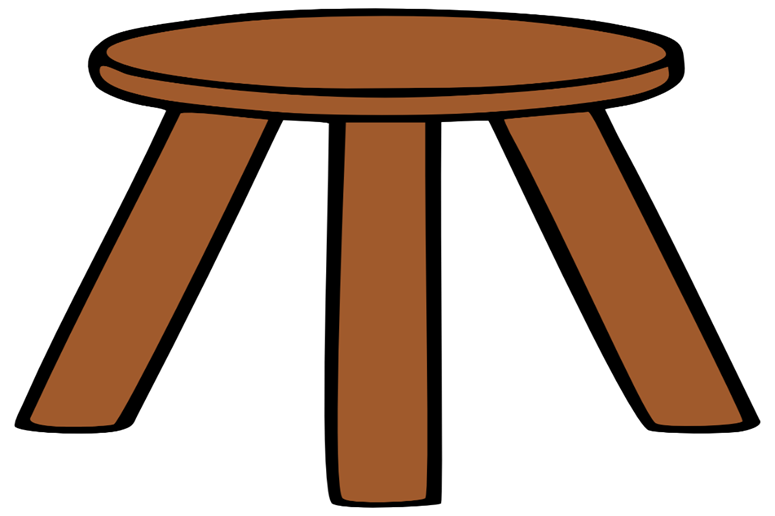 Rules Knowledge
3-LEGGED STOOL OF OFFICIATING
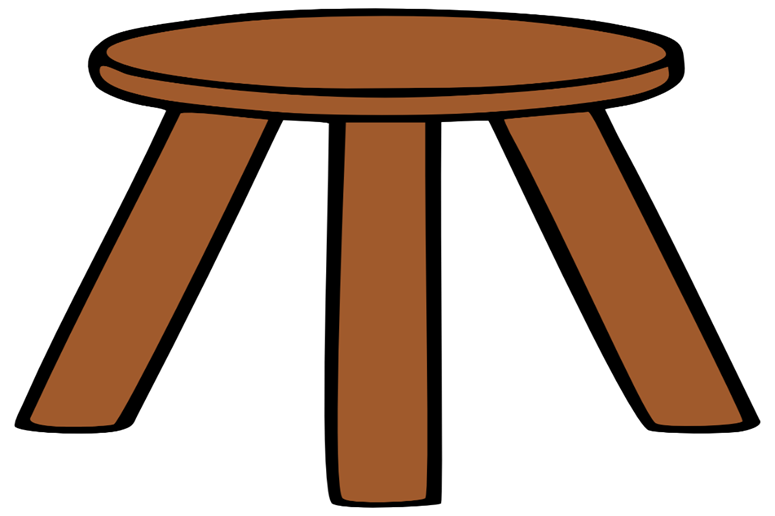 Rules Knowledge
Mechanics
3-LEGGED STOOL OF OFFICIATING
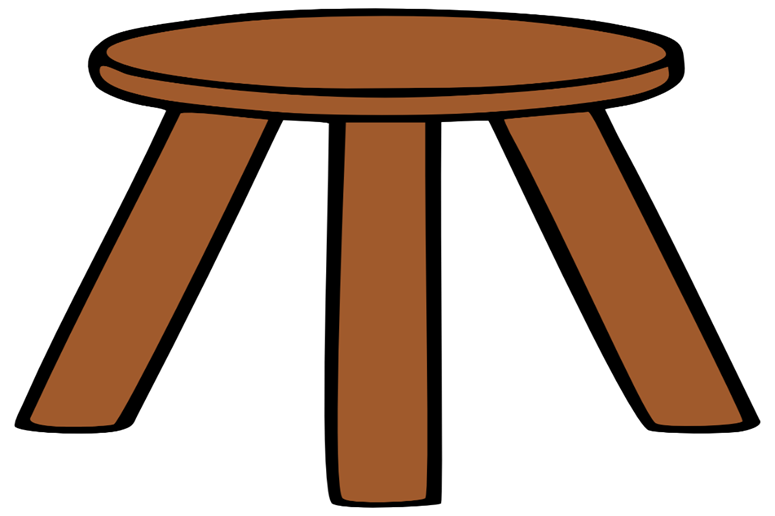 Rules Knowledge
Philosophy
Mechanics
TONIGHT’S AGENDA
Lesson #1:

Philosophy:  The basic ideas that will guide you through officiating a high school football game.

Positions:  A look at the different positions used to officiate high school football games.
OFFICIATING PHILOSOPHY
1. Be on time and looking good (proper uniform).
2. Be glad to be part of this particular game (regardless of the level or the teams).
3. Be non-confrontational (no need to argue over a call – you will not win).
4. Be respectful (even if it is not returned).
5. Be professional (this is not the time to be building lifelong relationships with sideline personnel).
6. Be approachable.
OFFICIATING PHILOSOPHY
7. Be a part of the team (they are all dressed like you).
8. Become a student of both the rules and the mechanics.
9. Always be willing to learn and improve – do not become satisfied with the level you are at.
10. We ALL miss calls – The Coaches know that.
11. We do not want “phantom calls” – The Coaches hate that.
12. SEE, everything that you call – BUT you do not have to call everything that you see.
TRAIN WRECKS VERSUS FENDER BENDERS
We are not looking for a reason to throw a flag.
We throw the flag only when there is a reason:
Safety fouls.
Fouls at the point of attack.
Time, Score, Situation.

Other terms used to for this:
Bigger than Dallas.
Grandma can see it from the top row.
OFFICIALS’ POSITIONS
This next section of slides is designed to introduce you to the different positions used by game officials; and give you a quick glimpse of the responsibilities for each.
The Positions used for high school football are:
1. Referee
2. Umpire
3. Head Linesman
4. Line Judge
5. Back Judge
6. Side Judge
7. Field Judge
REFEREE
PRESS BOX
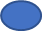 R
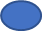 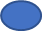 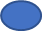 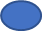 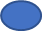 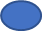 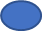 REFEREE
Major Responsibilities:  Overall flow of the game.

Positioning:  12 to 15 yards behind line on the passing arm side of the quarterback.

Initial Keys: Opposite side tackle and the quarterback.

Watching for: holding, intentional grounding, cut blocks, roughing passer/kicker/holder.
UMPIRE
PRESS BOX
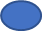 R
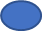 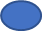 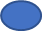 U
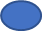 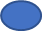 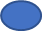 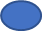 UMPIRE
Major Responsibilities: Spotting the ball & marking off penalties.

Counting Five Interior Linemen Numbered 50 - 79

Positioning: 5 - 8 yds beyond the line – diagonal from R.

Initial Keys: guard – center – guard.

Watching for: holding, cut blocks, ineligibles downfield, illegal forward passes.
HEAD LINESMAN
PRESS BOX
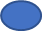 R
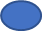 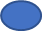 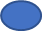 U
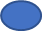 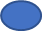 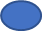 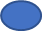 H
HEAD LINESMAN
Major Responsibilities: Line to Gain Equipment & Forward Progress of the Ball.

Positioning: At the Line of Scrimmage opposite the press box (Off the Field).

Initial Keys: Line Play at the snap on your half of the field.

Watching for: encroachment, false starts, illegal motion, illegal formations, determining forward/backward pass, holding and cut blocks.
LINE JUDGE
PRESS BOX
L
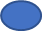 R
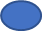 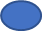 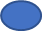 U
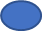 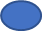 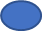 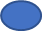 H
LINE JUDGE
Major Responsibilities: Forward Progress of the Ball & knowing where the line to gain is at.

Positioning: At the Line of Scrimmage on the press box (Off the Field).

Initial Keys: Line Play at the snap on your half of the field.

Watching for: encroachment, false starts, illegal motion, illegal formations, determining forward/backward pass, holding and cut blocks.
BACK JUDGE
PRESS BOX
L
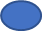 R
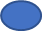 B
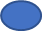 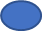 U
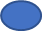 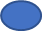 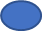 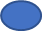 H
BACK JUDGE
Major Responsibilities: The Play Clock and the Goal Line,

Positioning: 20 to 25 yards beyond the line in center of the field.

Initial Keys: eligible receivers on the strong side.

Watching for: delay of game, pass interference, holding, illegal blocks.
FIELD JUDGE & SIDE JUDGE
PRESS BOX
F
L
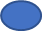 R
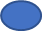 B
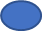 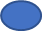 U
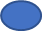 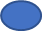 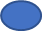 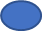 S
H
FIELD JUDGE
Major Responsibilities: The Goal Line and action in front of the runner.

Positioning:  20 yards beyond the line on the press box sideline (Off the Field).

Initial Keys: eligible on your side – switch to zone quickly.

Watching for: pass interference, holding, illegal blocks.
SIDE JUDGE
Major Responsibilities: The Goal Line and action in front of the runner.

Positioning:  20 yards beyond the line opposite the press box sideline (Off the Field).

Initial Keys: eligible on your side – switch to zone quickly.

Watching for: pass interference, holding, illegal blocks.
ALL OFFICIALS
Some things fall under the responsibility of all the officials.
1. Counting Players (A or B, K or R).
2. Knowing the number of the down (1, 2, 3 or 4).
3. Knowing the status of the clock (live or dead).
4. Knowing the number of team timeouts remaining (each team).
5. Penalty Enforcement.
6. Player Safety.